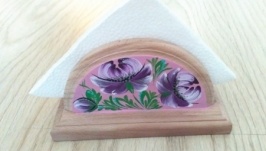 Серветницяпроект  для 5 класу
Призначення виробу
У кожної господині, що піклується за 
  тими, хто у неї за столом, є місце де 
      зберігаються паперові серветки.
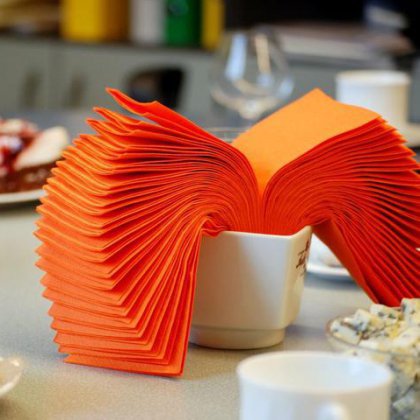 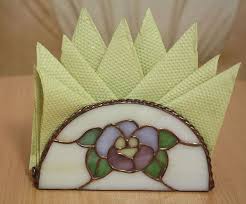 Це може бути:
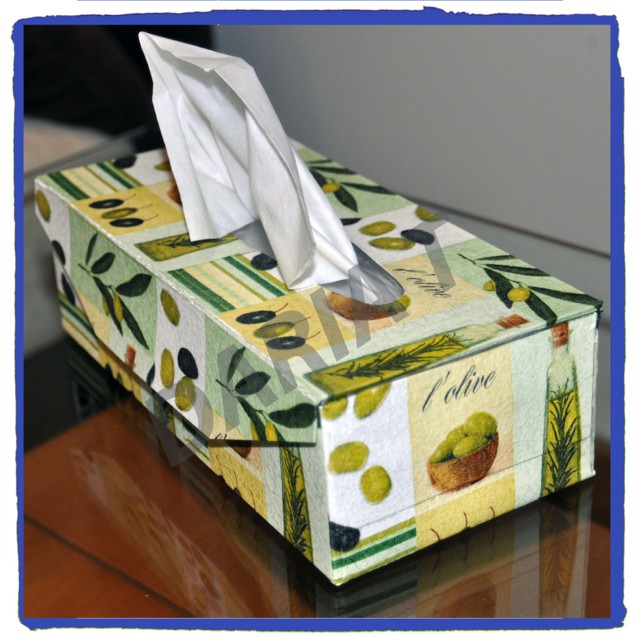 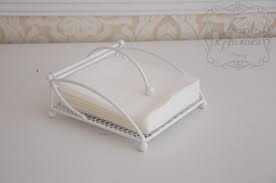 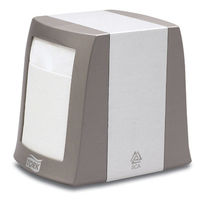 Коробочка
Тримач
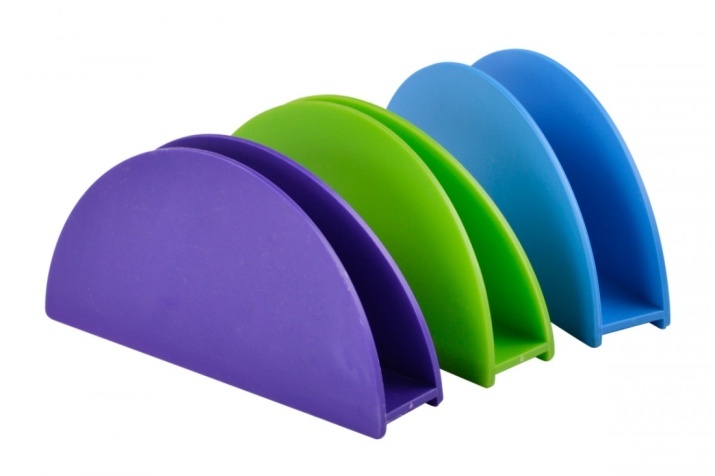 Серветниця
 на стіл
Технічне завдання
Виготовити серветницю, що складається з двох стінок і донця , для тримання паперових серветок на столі.
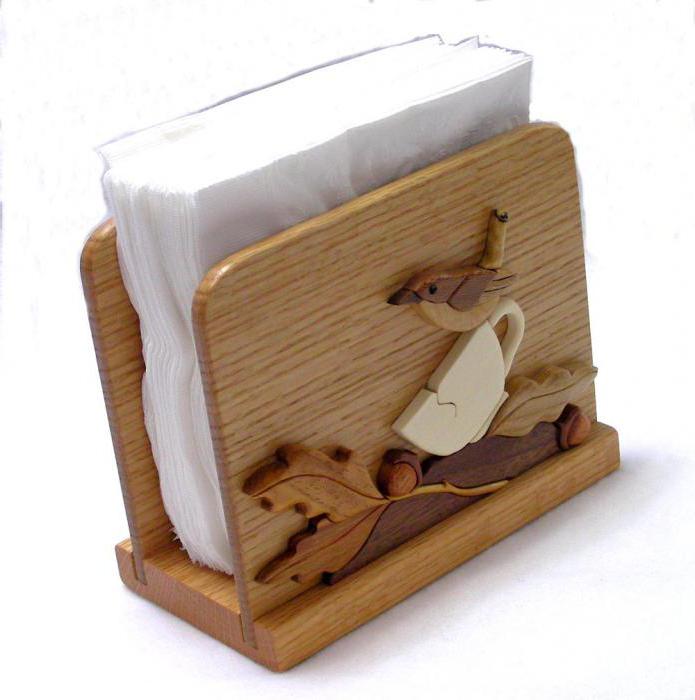 Вироби - аналоги
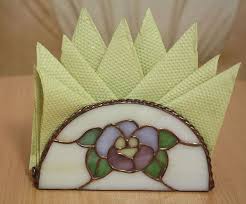 Зразок 2
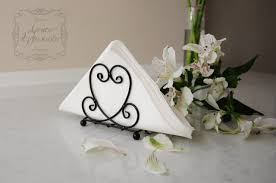 Зразок 1
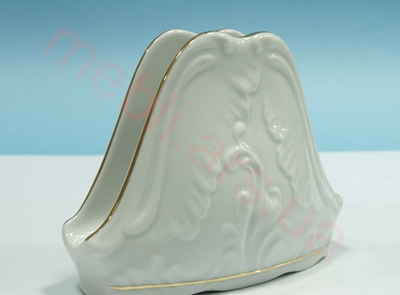 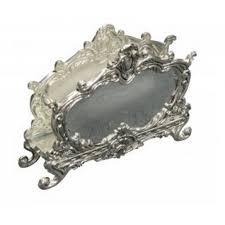 Зразок 3
Зразок 4
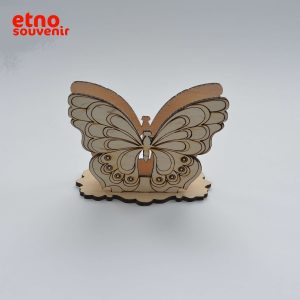 Зразок 6
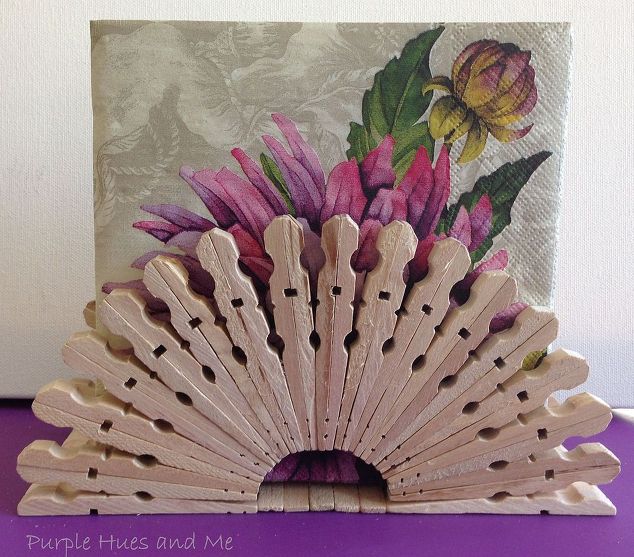 Зразок 5
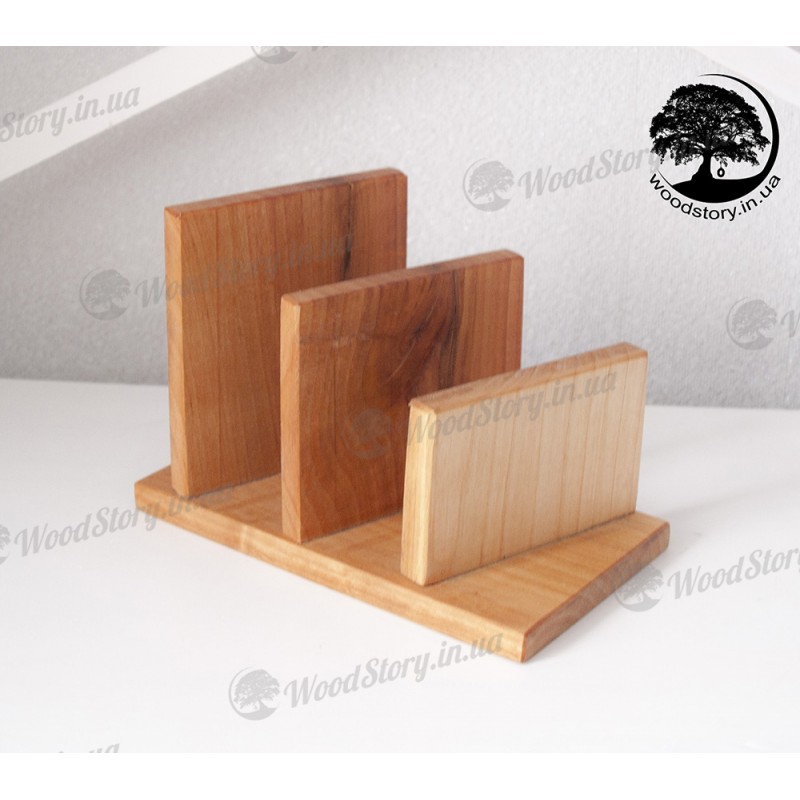 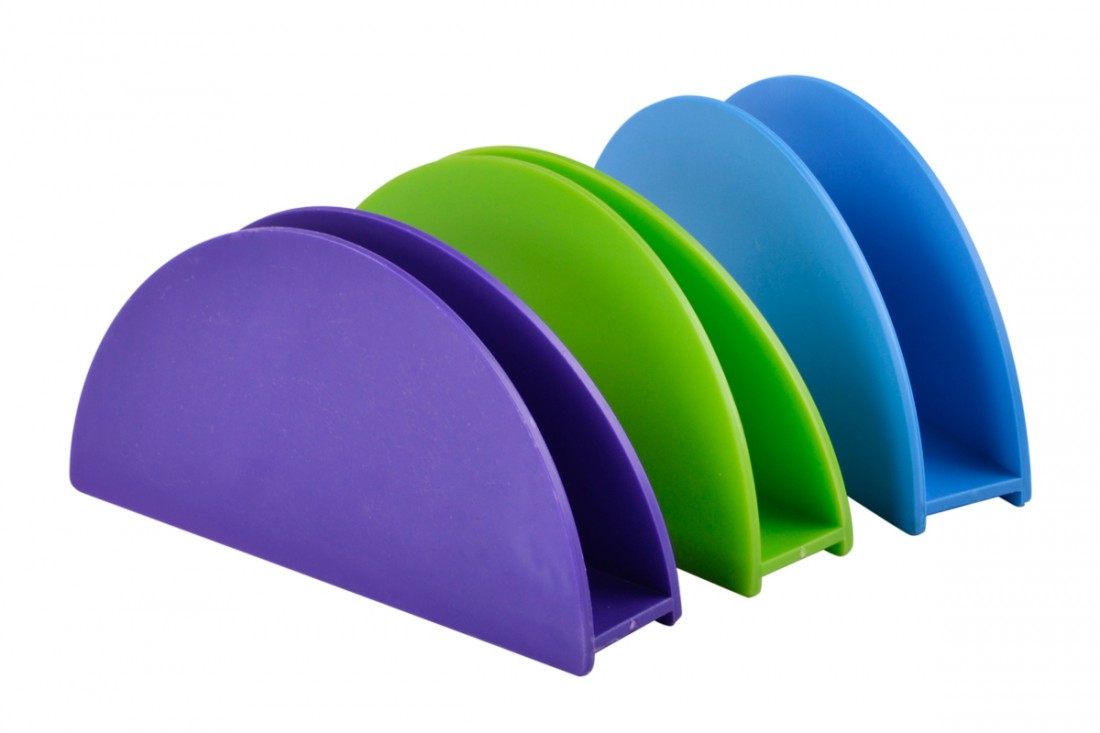 Зразок 8
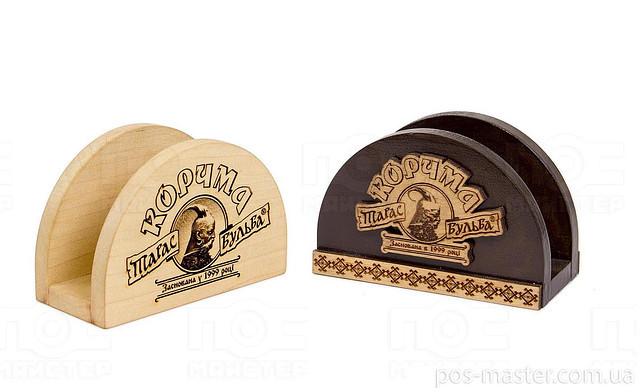 Зразок 7
Зразок 9
Аналіз представлених аналогів
Для аналізу представлених зразків візьмемо такі критерії : функціональність, безпечність, складність, можливість виготовлення на уроці трудового навчання, матеріал, форма.
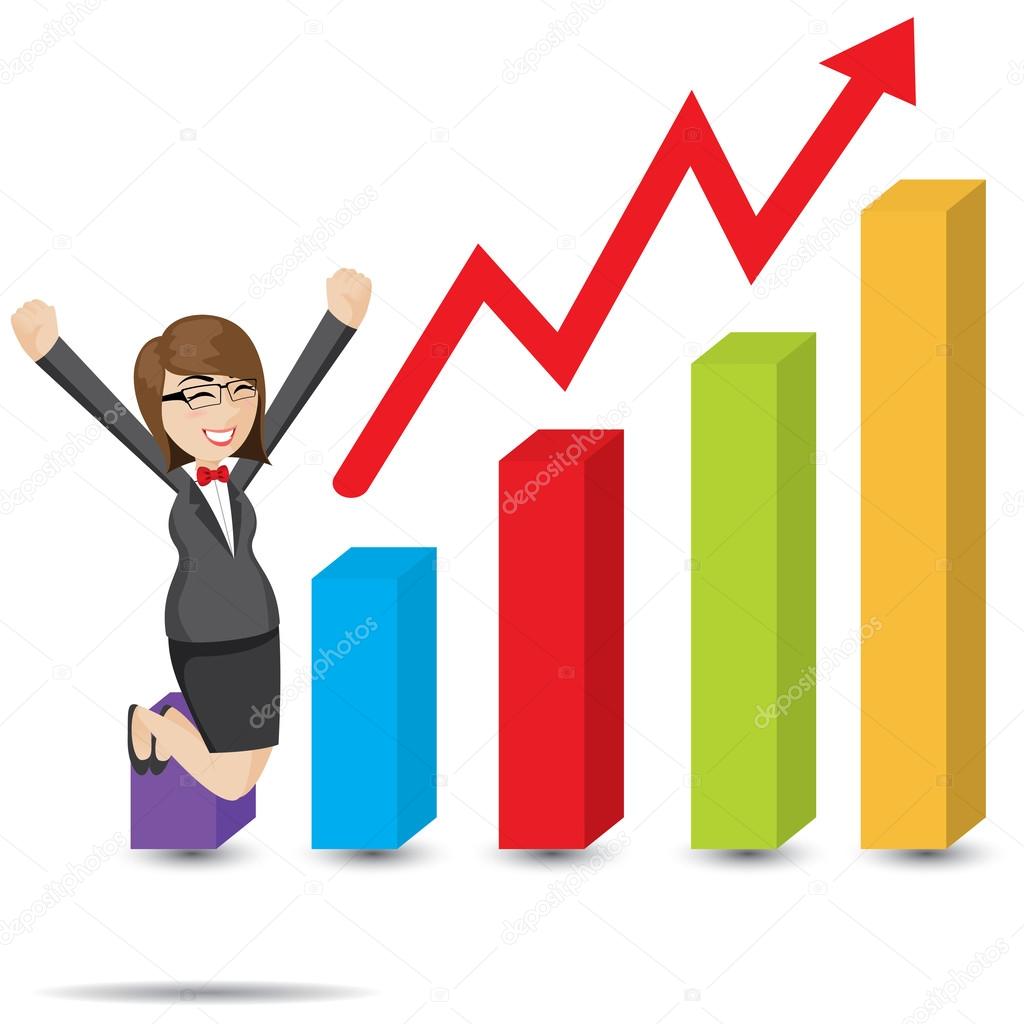 Порівняльна таблиця
Критерії оцінювання
Зразок 9
Зразок 6
Зразок 7
Зразок 3
Зразок 8
Зразок 1
Зразок 2
Зразок 4
Зразок 5
В усіх зразках функціональність – не викликає сумнівів;безпечність - задовільна
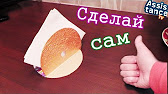 Технічна пропозиція:
матеріал виробу –
                   фанера;
форма – близька до півкола, за вибором ; складність виготовлення – 
не дуже висока.
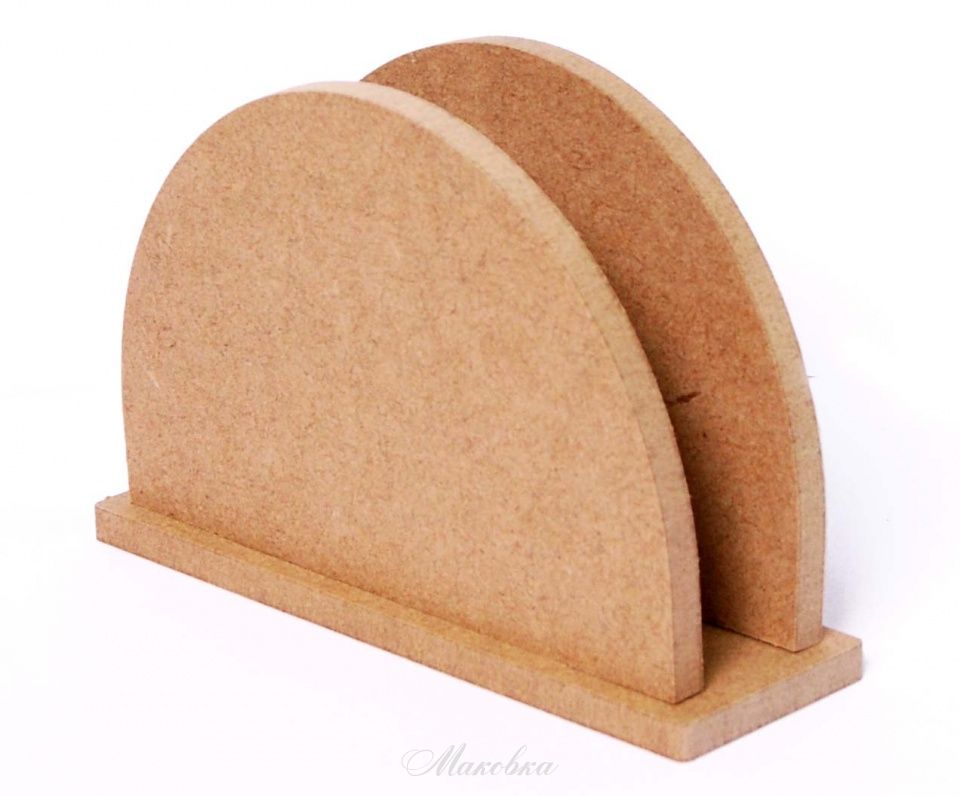 Розміри виробу:
по висоті – близько 100мм,
по довжині – близько 150мм, 
по ширині –  близько 30мм.
З'єднання деталей серветниці     може бути:за допомогою клею, за допомогою шурупів,                                 з'єднання                               шип –  паз.
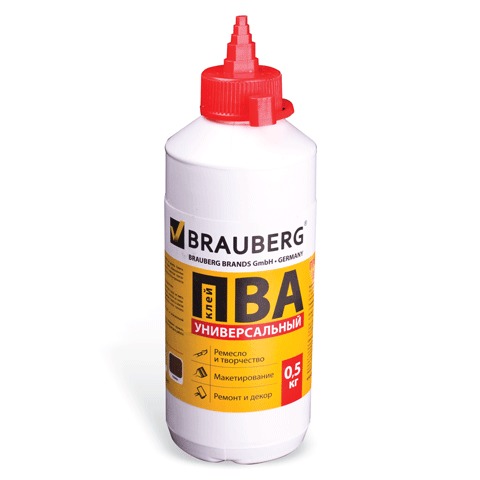 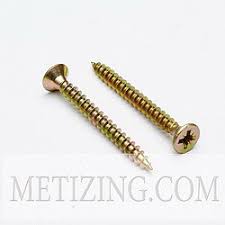 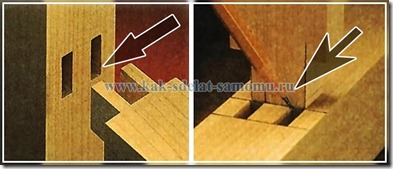 ХУДОЖНЄ КОНСТРУЮВАННЯ
Дерев'яні серветниці порадують не тільки функціональністю і довговічністю, але і колоритним дизайнерським оформленням.
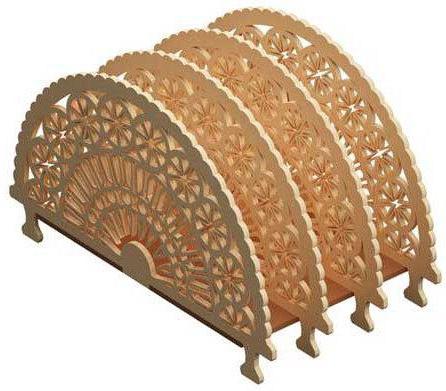 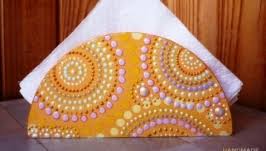 в
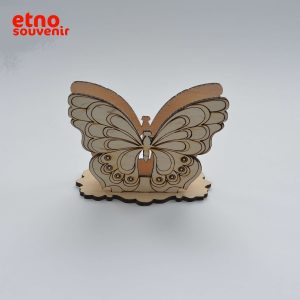 Для художнього оформлення серветниці можна вибрати такі техніки:
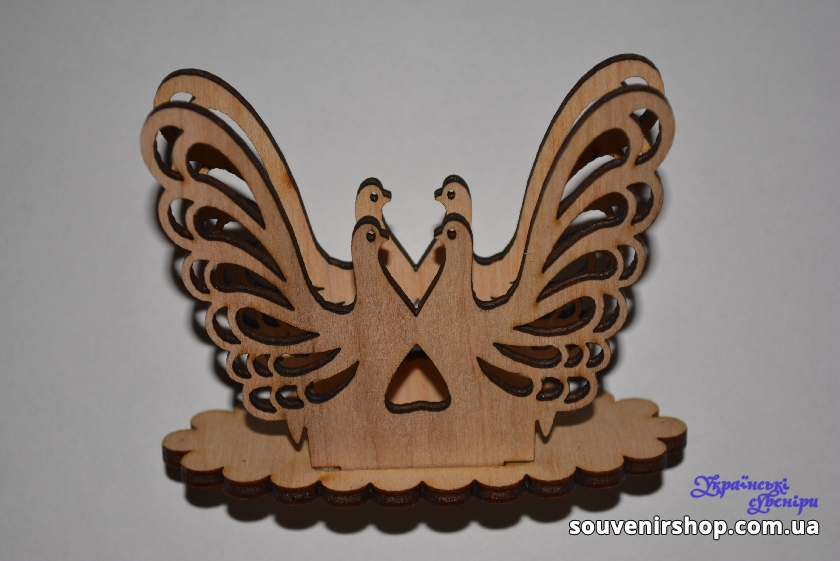 Випалювання
Ажурне випилювання
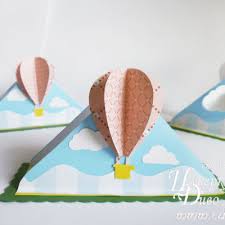 Художній розпис
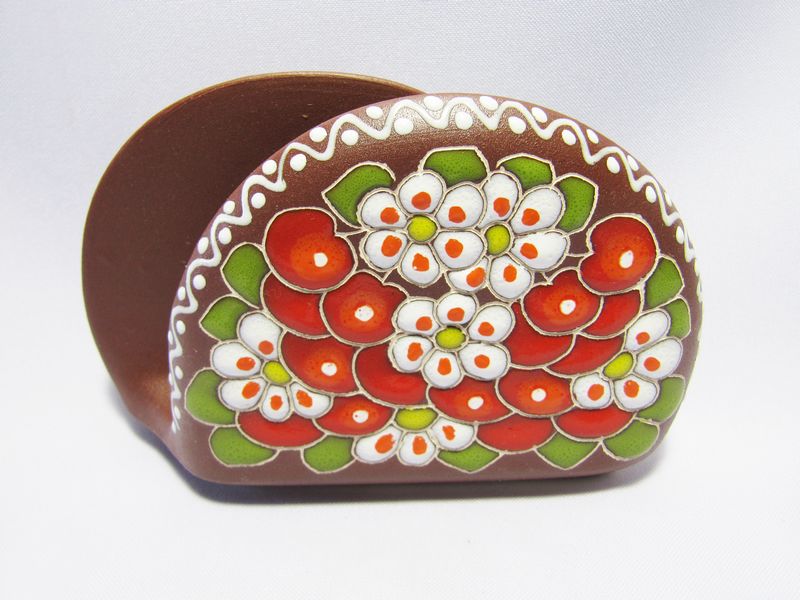 Аплікація
Або зробити оригінальну форму передньої стінки
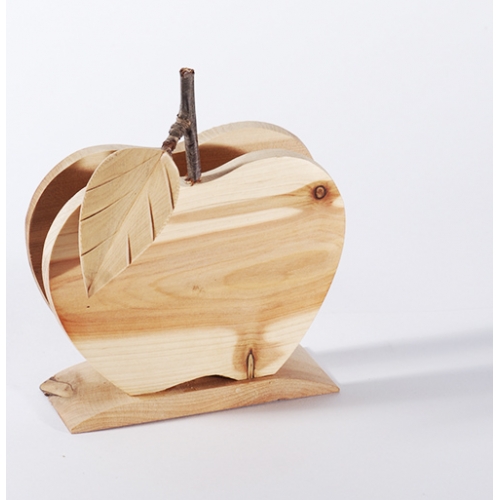 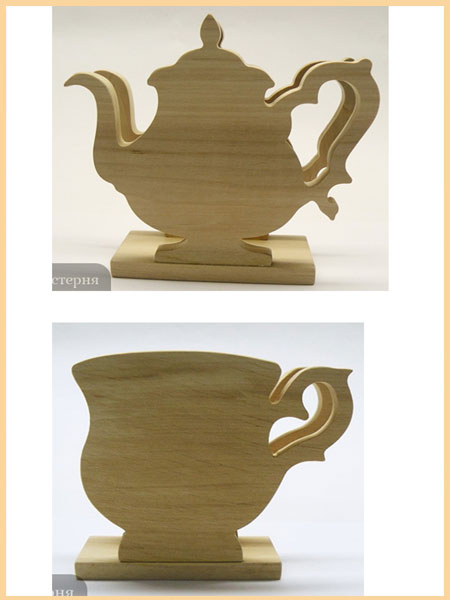 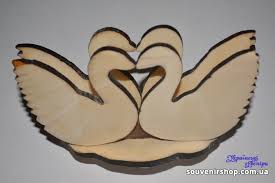 Робоча документація
Практична робота 11. виконати ескіз виробу – серветниці з фанери;2. виконати креслення передньої стінки серветниці.*Важливо зробити точне креслення, та дотримуватись симетричності деталей* За бажанням використати шаблони передньої стінки, надані вчителем.
Шаблони для передньої стінки
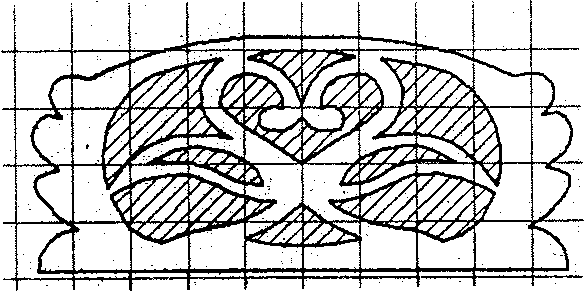 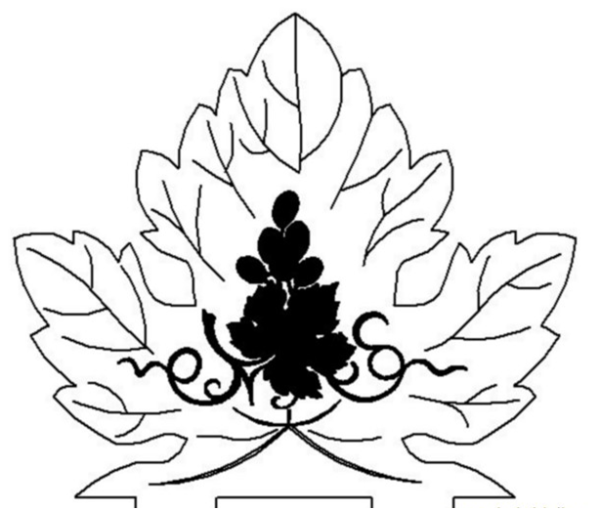 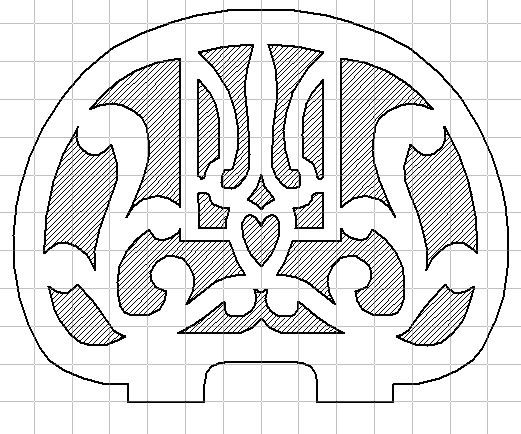 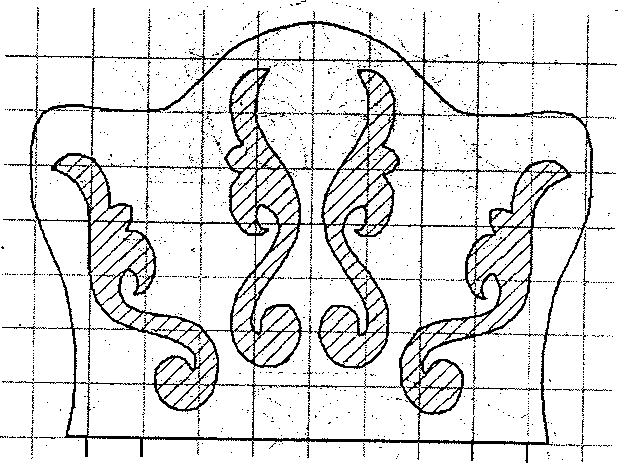 Практична робота 2
Скласти технологічну карту виготовлення серветниці
Практична робота 3

Виготовити серветницю.
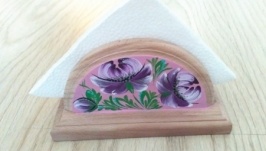 Бажаю успіху !